Au cas où la guerre éclaterait néanmoins... (258243)
May 11 2009 at 11:05:44
Des amendes : explication de la loi des amendes prélevées sur les ouvriers dans les usines (259416)
May 18 2009 at 11:05:50
USC Bressoux (265103)
June 16 2009 at 3:06:37
USC Grâce-Berleur (265129)
June 16 2009 at 4:06:51
USC Poulseur (265144)
June 16 2009 at 4:06:15
Fonds R. Vermeersch - J. Latin (265147)
June 16 2009 at 4:06:04
Fonds J.- L. Decerf (265152)
June 16 2009 at 4:06:51
Fonds Jean Nihon (265154)
June 16 2009 at 4:06:38
Fonds Fédération liégeoise du POB/PSB/PS (265164)
June 16 2009 at 4:06:10
Fédération verviétoise du Parti socialiste   (265201)
June 17 2009 at 8:06:37
Fonds FMSS/Solidaris (265203)
June 17 2009 at 9:06:47
Fonds "Fonds de solidarité Truffaut-Delbrouck" (265211)
June 17 2009 at 9:06:29
Fonds Jean Blistin (265221)
June 17 2009 at 9:06:38
Fonds Joseph Bovy (265234)
June 17 2009 at 9:06:23
Fonds Léon Brockus (265245)
June 17 2009 at 9:06:31
Fonds Célestin Demblon (265275)
June 17 2009 at 10:06:02
Fonds Elisa Devlieger (265285)
June 17 2009 at 10:06:01
Fonds Alex Fontaine-Borguet (265293)
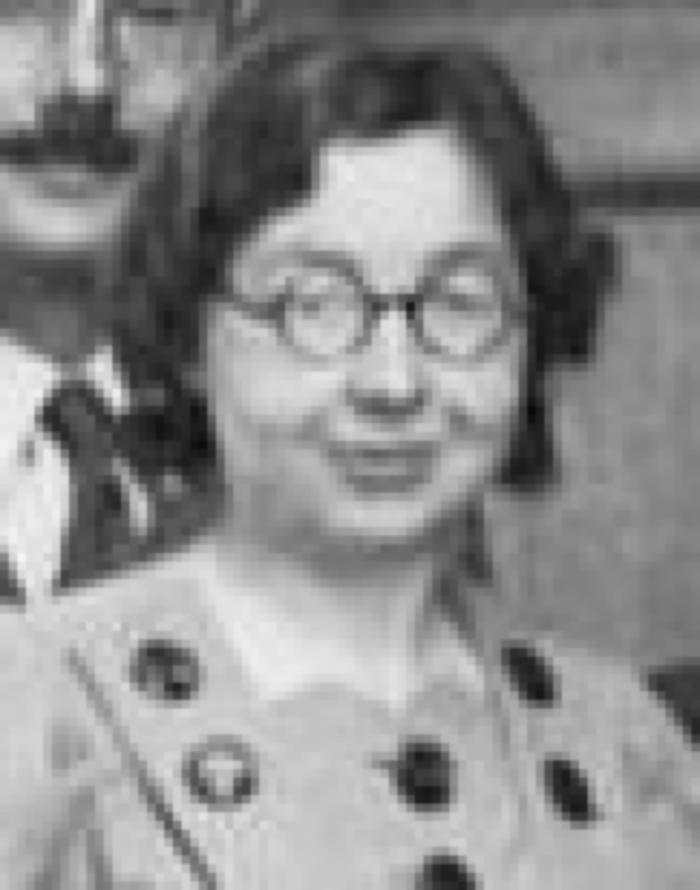 June 17 2009 at 11:06:37
Fonds Catherine Gillon (265300)
June 17 2009 at 11:06:26
Fonds Grévesse (265306)
June 17 2009 at 11:06:32
Fonds Hoebrechts (265313)
June 17 2009 at 11:06:16
Fonds René Jadot (265314)
June 17 2009 at 11:06:17
Fonds Mathieu Kisselstein (265317)
June 17 2009 at 11:06:03
Fonds Alphonse Lapaille (265324)
June 17 2009 at 11:06:54
Fonds Christian Léonet (265329)
June 17 2009 at 12:06:10
Fonds Y. Loyen (265340)
June 17 2009 at 12:06:39
Fonds Hubert Rassart (265368)
June 17 2009 at 1:06:31
Fonds François Van Belle (265878)
June 18 2009 at 3:06:09
Fonds Christiane Wéry (265883)
June 18 2009 at 3:06:27
Collection chansons (265889)
June 18 2009 at 4:06:37
Collection gadgets et objets (265890)
June 18 2009 at 4:06:44
Collection photos (265894)
June 18 2009 at 4:06:46
Collection livrets ouvriers (265895)
June 18 2009 at 4:06:06
Collection électorale (266699)
June 24 2009 at 4:06:16
Fonds Georges Truffaut (269465)
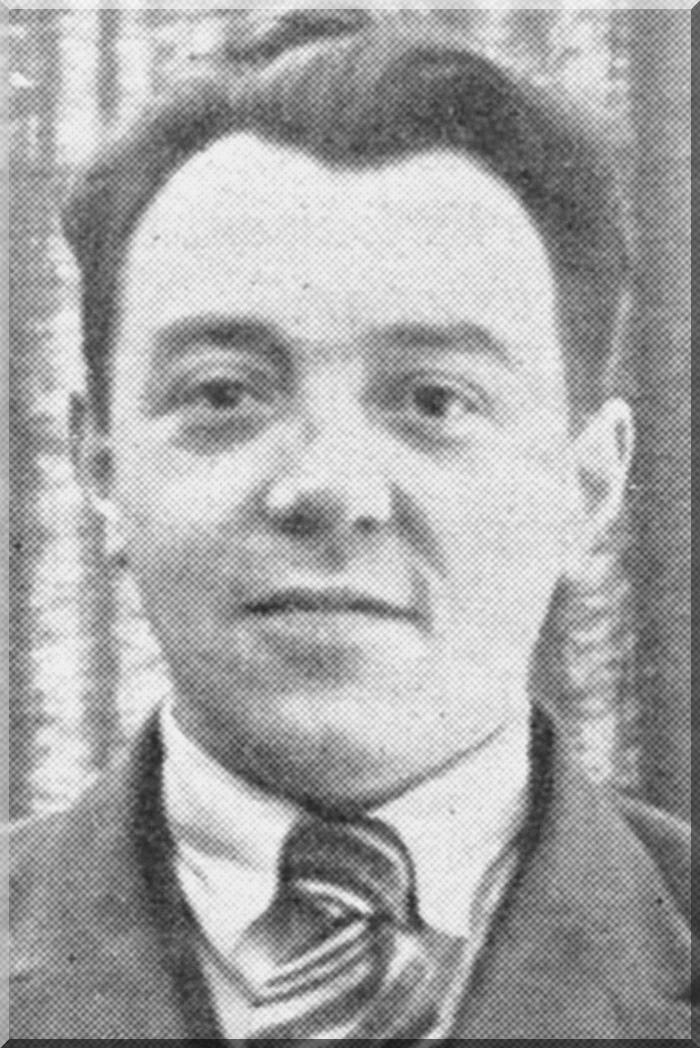 July 6 2009 at 3:07:01
L'affaire Eulenburg et les origines de la guerre mondiale (283628)
August 19 2009 at 3:08:17
L'objection de conscience (317555)
January 4 2010 at 1:01:18
L'Europe en face de l'Amérique (319367)
January 12 2010 at 4:01:10
Balzac contre Balzac (320068)
January 14 2010 at 3:01:16
L'action pour le plan (323638)
January 29 2010 at 2:01
L'Europe en face de l'Amérique (326569)
February 11 2010 at 1:02:41
Le fascisme : doctrine, institutions (326660)
February 11 2010 at 1:02:41
L'oeuvre historique de Marx (326702)
February 11 2010 at 1:02:41
La loi sur les baux commerciaux : commentaire théorique, critique et pratique de la loi du 5 août 1933 sur la révision temporaire et la résiliation des baux commerciaux (326832)
February 11 2010 at 1:02:42
Ton droit, homme ! (326853)
February 11 2010 at 1:02:42
Manuel de législation scolaire (326855)
February 11 2010 at 1:02:42
Régime linguistique de l'enseignement primaire et de l'enseignement moyen : homologation des certificats d'études moyennes (326856)
February 11 2010 at 1:02:42
Les sociétés à responsabilité limitée à la portée de tous (326902)
February 11 2010 at 1:02:42
La situation des classes laborieuses en Angleterre. Tome 1 (327250)
February 11 2010 at 1:02:43
La situation des classes laborieuses en Angleterre. Tome 2 (327251)
February 11 2010 at 1:02:43
Les relations industrielles en Grande-Bretagne (327253)
February 11 2010 at 1:02:43
Régestes de la Cité de Liège. Tome 1 : 1103 - 1389 (327652)
February 11 2010 at 1:02:44
Qu"est-ce que le classicisme ? : essai de mise au point (327691)
February 11 2010 at 1:02:45
Le 3ème Reich et les Juifs : essai d'une documentation (327707)
February 11 2010 at 1:02:45
Vieilles histoires socialistes (327927)
February 11 2010 at 1:02:45
Histoire de la lettre de change en France au 17ème et 18ème siècles (327971)
February 11 2010 at 1:02:46
Histoire du mouvement socialiste belge (327975)
February 11 2010 at 1:02:46
Histoire de la Révolution russe : La révolution de Février. Tome 1 (328219)
February 11 2010 at 1:02:46
Histoire de la révolution russe : la révolution de février. Tome 2 (328220)
February 11 2010 at 1:02:46
Comment furent votées les Assurances Sociales (328252)
February 11 2010 at 1:02:46
L'action pour le plan (328611)
February 11 2010 at 1:02:48
Le socialisme constructif (328658)
February 11 2010 at 1:02:48
Socialiste parce que chrétien (328659)
February 11 2010 at 1:02:48
République socialiste des coopératives (405340)
October 20 2010 at 4:10:36
La guerre du pétrole (405555)
October 21 2010 at 2:10:01
Fonds Marcel Lantin (407950)
November 8 2010 at 10:11:33
Fonds Paul Bolland (415264)
December 2 2010 at 3:12:20
Collection périodiques (449145)
January 10 2011 at 11:01:49
Fonds (et collections) d'archives d'institutions (526008)
February 18 2011 at 11:02:36
Collection Sociétés Coopératives (526805)
February 18 2011 at 1:02:22
Collection Dossiers biographiques (538106)
February 25 2011 at 10:02:16
Les Jeunes et le Socialisme  (742845)
May 31 2011 at 12:05:20
Hubert Lapaille (764945)
June 15 2011 at 2:06:15
Divers (765125)
June 15 2011 at 2:06:24
Historia de la tierra (806166)
June 29 2011 at 3:06:18
Les subsides et les écoles confessionnelles (808445)
June 30 2011 at 1:06:33
Ma robe couleur du temps (831409)
July 14 2011 at 10:07:52
Pour un plan d'action (837385)
July 18 2011 at 3:07:29
Jurisprudence automo (quatrième série) (838685)
July 19 2011 at 12:07:50
Karl Marx : l'homme est son génie (922046)
August 26 2011 at 1:08:11
Elections législatives : résultats des élections du 27 novembre 1932 : renouvellement intégral de la Chambre et du Sénat (987426)
September 14 2011 at 4:09:08
Georges Wasterlain (999325)
September 20 2011 at 9:09:19
M. Hitler dictateur (1045565)
October 13 2011 at 9:10:39
Le sionisme (1118605)
November 4 2011 at 8:11:34
Le socialisme et les classes moyennes (1166756)
November 18 2011 at 2:11:59
Mémoires pour servir à l'histoire contemporaine de la Belgique : 1894-1914 (1170158)
November 24 2011 at 11:11:39
M. E. Dühring bouleverse la science (anti-Dühring). Tome III et dernier : socialisme (1193865)
December 6 2011 at 4:12:20
Fonds Juliette Vidal (1245365)
December 22 2011 at 2:12:08
Les correspondants locaux de la presse socialiste : quelques conseils (1256265)
January 4 2012 at 10:01:40
Le Japon et son Empire (1266325)
January 6 2012 at 2:01:05
Politique familiale (1274106)
January 9 2012 at 3:01:54
Socialisme et vie politique (1274625)
January 9 2012 at 3:01:38
Comptes-rendus, conférences, congrès, discours, lois, rapports (1275005)
January 9 2012 at 4:01:49
Compte-rendu divers (1275025)
January 9 2012 at 4:01:26
Congrès (1275065)
January 9 2012 at 4:01:34
Discours (1275068)
January 9 2012 at 4:01:40
Rapports (1275105)
January 9 2012 at 4:01:28
Livres et brochures (divers éditeurs) (1275125)
January 9 2012 at 4:01:35
Livres édités par l'Eglantine (Paris~ Bruxelles) (1275165)
January 9 2012 at 4:01:21
Séries et collections (1275205)
January 9 2012 at 4:01:03
Abonnement l'Eglantine (1275246)
January 9 2012 at 4:01:55
Abonnement Germinal (1275285)
January 9 2012 at 4:01:14
Périodiques isolés (1275405)
January 9 2012 at 4:01:20
Divers (1275406)
January 9 2012 at 4:01:25
L'évolution des besoins dans les classes ouvrières (1282547)
January 10 2012 at 3:01:22
Sismondi (1282705)
January 10 2012 at 4:01:09
La peine des hommes : la mort de l'or (1286545)
January 12 2012 at 9:01:47
Nous (1291566)
January 13 2012 at 10:01:40
L'idéologie du fascisme en Allemagne (1317966)
January 23 2012 at 3:01:57
La médecine préventive dans la société (1318545)
January 23 2012 at 3:01:40
Les origines de la guerre de 1914 : cours de l'Institut supérieur ouvrier 1932-1933 (1324425)
January 25 2012 at 9:01:15
La crise du capitalisme américain (1336165)
February 1 2012 at 4:02
Joseph Pantois : fils de gendarme (1445005)
February 9 2012 at 3:02:07
Le tabac et la liberté (1472287)
February 17 2012 at 2:02:10
Mémoires d'un agent britannique en Russie (1912-1918) (1486005)
February 23 2012 at 11:02:04
L'internationalisme et la classe ouvrière (1491326)
February 27 2012 at 11:02:59
Rénovation du capitalisme (1494791)
February 28 2012 at 10:02:29
Moeurs des Condruses (1495185)
February 28 2012 at 11:02:46
Coeur de flamme (1497925)
February 29 2012 at 11:02:43
Karl Marx : Geschichte Seines Lebeny (1520585)
March 7 2012 at 9:03:54
Les dogmes de la franc-maçonnerie (1524506)
March 8 2012 at 11:03:51
Le développement du capitalisme et la lutte pour la démocratie (1526168)
March 8 2012 at 4:03:37
La charte des commerçants : programme des revendications essentielles du Comité d'action pour la défense des intérêts généraux du petit et du moyen commerce (1535365)
March 15 2012 at 11:03:04
Alerte ! : la guerre demain ! : notes d'un mobilisé de 1934 (1535765)
March 15 2012 at 11:03:05
Antoine Blayé (1536565)
March 15 2012 at 4:03:41
Rapports présentés au XXXXVIIe Congrès annuel tenu les 27 et 28 mai1933 (1566306)
March 27 2012 at 4:03:47
Les gardiennes (1612205)
April 16 2012 at 3:04:07
Avant la catastrophe ! Lisez-moi, le système Fernand Pierard (1660665)
April 27 2012 at 2:04:27
Les marchands de canons : pièce en trois actes en prose représentée pour la première fois sur la scène du Palace le 28 avril 1933 (1716625)
May 23 2012 at 11:05:45
Rouges et noirs : bulletin de la société d'études politiques, économiques et sociales (1716945)
May 23 2012 at 11:05:02
Karl Marx (1722905)
May 24 2012 at 4:05:14
La Belgique sociale (1730105)
May 29 2012 at 4:05:15
La misère à Liège (1733145)
May 30 2012 at 4:05:04
Réquisitoire (1749725)
June 7 2012 at 10:06:07
Trianon : crime économique et politique (1758725)
June 12 2012 at 10:06:48
Du conte pour enfants à l'holocauste : Serbie : collaboration avec l'occupant sous le troisième Reich et génocide contre le peuple juif (1763045)
June 13 2012 at 11:06:30
Tendances : enquête sur la jeunesse (1773145)
June 19 2012 at 10:06:52
Catherine soldat (1775669)
June 20 2012 at 9:06:48
Bulletin de la prévoyance sociale et de l'hygiène (1876887)
August 20 2012 at 11:08:39
Pour une union économique franco-belge le mur qu'il faut abattre (1877170)
August 20 2012 at 4:08:47
Les chasses de la Bécasse (1895585)
August 28 2012 at 10:08
Les entretiens nouveaux : l'amour (1931445)
September 17 2012 at 10:09:11
La femme en Russie (1942985)
September 21 2012 at 10:09:46
La question scolaire (1947207)
September 24 2012 at 10:09:30
Archives d'histoire doctrinale et littéraire du Moyen âge : huitième année 1933 (1951106)
September 25 2012 at 11:09:46
Nach der deutschen katastrophe : die beschlüsse der internationalen konferenz der SAI in Paris, August 1933, und die rede des berichterstatters Otto Bauer (1968225)
October 5 2012 at 2:10:45
Les subsides à l'enseignement technique (1970108)
October 8 2012 at 11:10:19
L'Eglise devant le socialisme (1976927)
October 11 2012 at 9:10:20
M. Hitler, dictateur (1988565)
October 17 2012 at 2:10:25
Nos faucons rouges : voie nouvelle à la jeunesse (2025685)
November 8 2012 at 10:11:58
L'alternative : capitalisme d'Etat ou socialisme démocratique (2040868)
November 16 2012 at 11:11:33
Néo-socialisme ? : ordre - autorité - nation (2092290)
December 6 2012 at 1:12:27
La détermination des peines par les tribunaux répressifs en Allemagne (2119605)
December 19 2012 at 9:12:48
Histoire des doctrines coopératives (2124845)
December 21 2012 at 11:12:02
Cours de morale : à l'usage de l'enseignement moyen (2165545)
January 16 2013 at 2:01:56
L'évolution de l'Etat : étude des lois psychologiques de la vie sociale et économique (2308428)
February 27 2013 at 3:02:14
La réclame : étude de sociologie économique (2310026)
February 27 2013 at 4:02:44
Fourier et le socialisme (2310531)
February 28 2013 at 9:02:18
Les grèves dans le centre (2322445)
March 4 2013 at 3:03:46
Conférence internationale du travail : dix-septième session Genève, 1933 : rapport du Directeur (2329947)
March 6 2013 at 10:03:26
De vlaamsche beweging : van 1905 tot 1930 : tweede deel (2843767)
November 20 2013 at 8:11:55
Fonds Freddy Terwagne (2846465)
November 21 2013 at 8:11:33
Livrets d'ouvrier (2899925)
December 13 2013 at 11:12:10
Repères biographiques et portraits (3323425)
July 1 2014 at 11:07:37
Jeunesse (3325685)
July 2 2014 at 9:07:24
Parcours militaire (3326286)
July 2 2014 at 10:07:58
Le socialiste (3326745)
July 2 2014 at 10:07:53
Vie privée (3326785)
July 2 2014 at 10:07:59
Histoire illustrée de la guerre de 1914 (3580730)
December 9 2014 at 2:12:22
Drapeaux "Prolétaire Hutois" (3752686)
March 26 2015 at 12:03:03
Drapeaux "Mutuelle les Prolétaires Hutois" (3752705)
March 26 2015 at 12:03:43
Registre de la correspondance : 1931-1937 / indicateur Tenu par le Secrétaire Communal (3752905)
March 26 2015 at 1:03:47
Conseil national de Protection de la jeunesse et Comité de Protection de la jeunesse (4027077)
October 20 2015 at 2:10:35
Condition féminine (4027232)
October 20 2015 at 2:10:42
le mouvement littéraire wallon à Verviers (4190214)
February 25 2016 at 4:02:08
L'aventure humaine : du germe au nouveau-né (4203515)
March 7 2016 at 11:03:14
L'oeuvre de Victor Rousseau : catalogue de l'exposition rétrospective (4229454)
March 24 2016 at 2:03:59
1er mai à Liège : manifestation (ARC-C AFF MAI 0044)
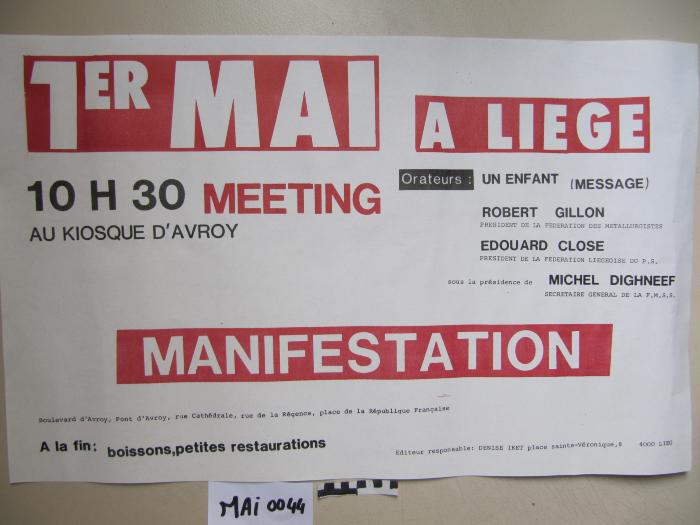 Le 1er mai c'est aussi l'affaire des jeunes (ARC-C AFF MAI 0046)
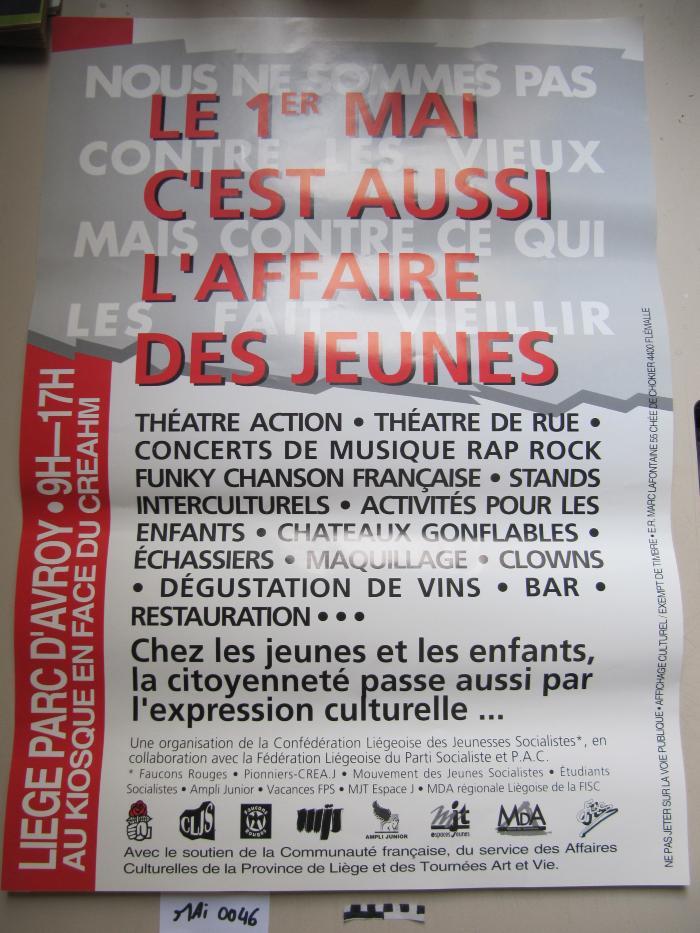 Fonds France Truffaut (ARC-P TRU-F)
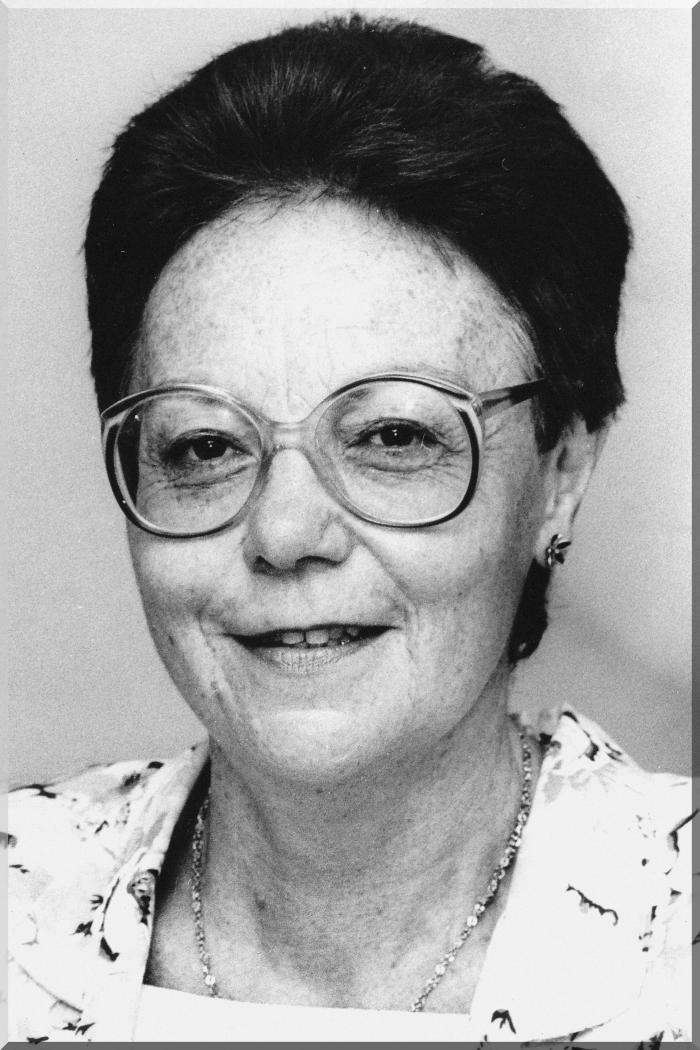 July 6 2009 at 3:07:01